Механизированная парковка в виде 
стеллажа с пазловым принципом установки автомобилей на хранение
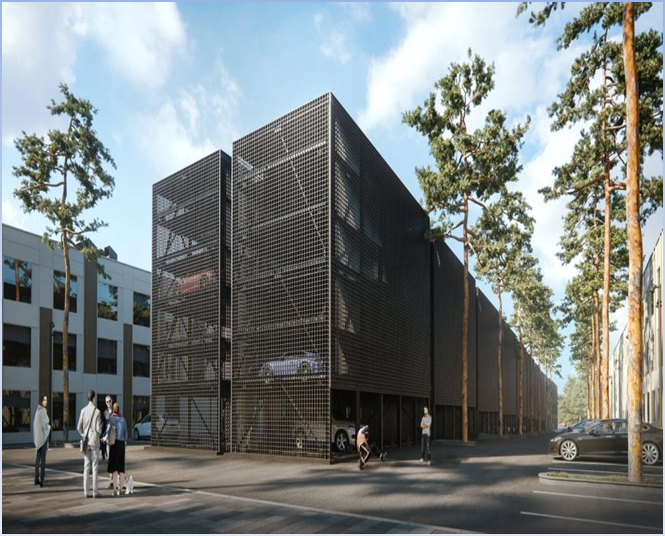 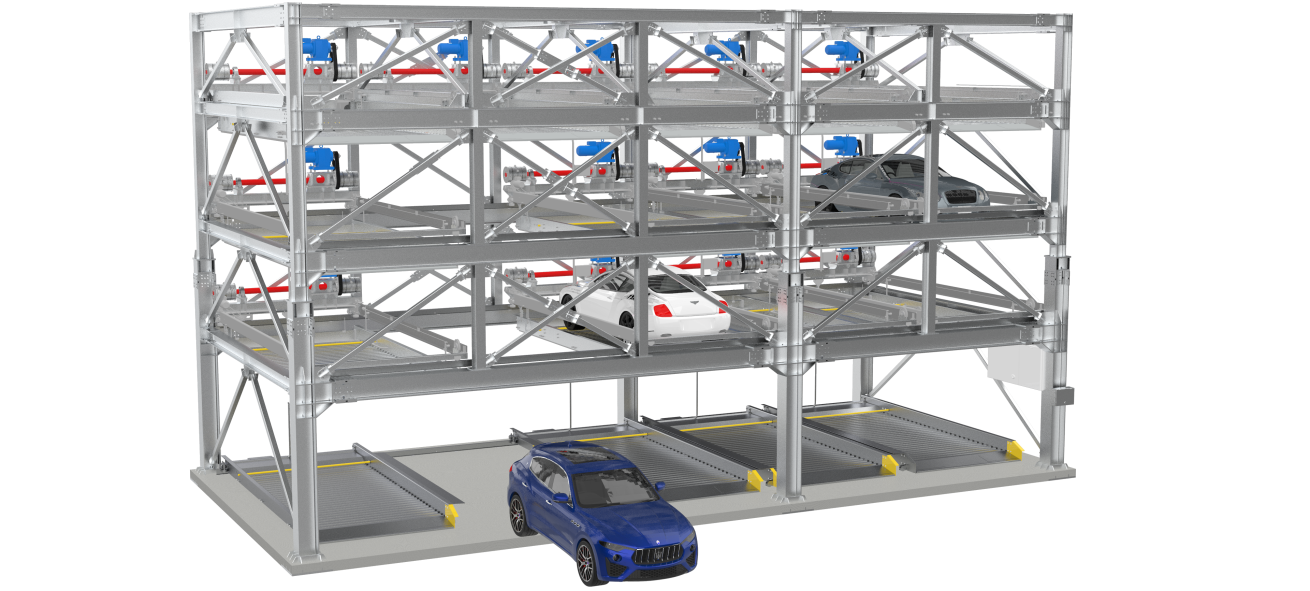 Коэффициент уплотнения – 3,6 
(29 автомобилей на площади 8 машиномест)
Пример внешнего оформления
Срок окупаемости одного паркинга – 8 лет (100% заполняемость, 12 часов работы)
1
Механизированная парковка в виде 
стеллажа с пазловым принципом установки автомобилей на хранение
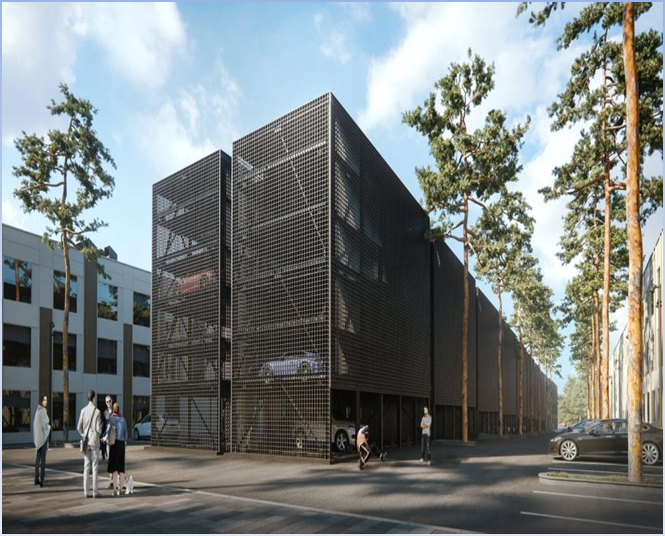 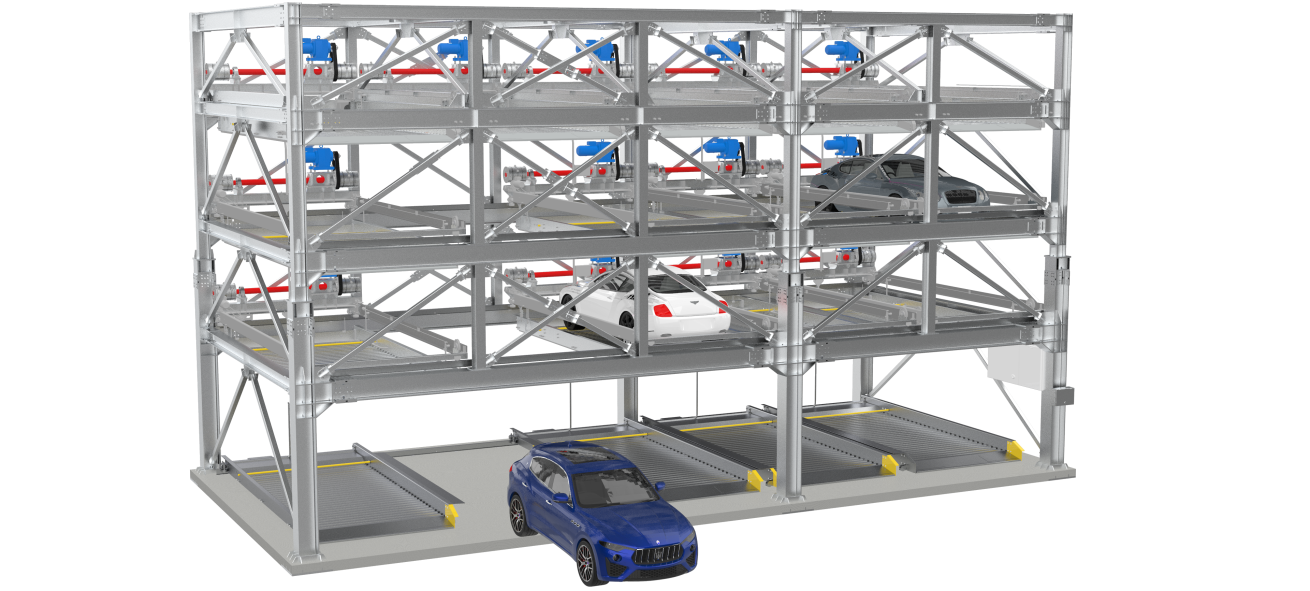 Коэффициент уплотнения – 3,6 
(29 автомобилей на площади 8 машиномест)
Пример внешнего оформления
Срок окупаемости системы 10 паркингов – 6 лет (100% заполняемость, 12 часов работы)
2